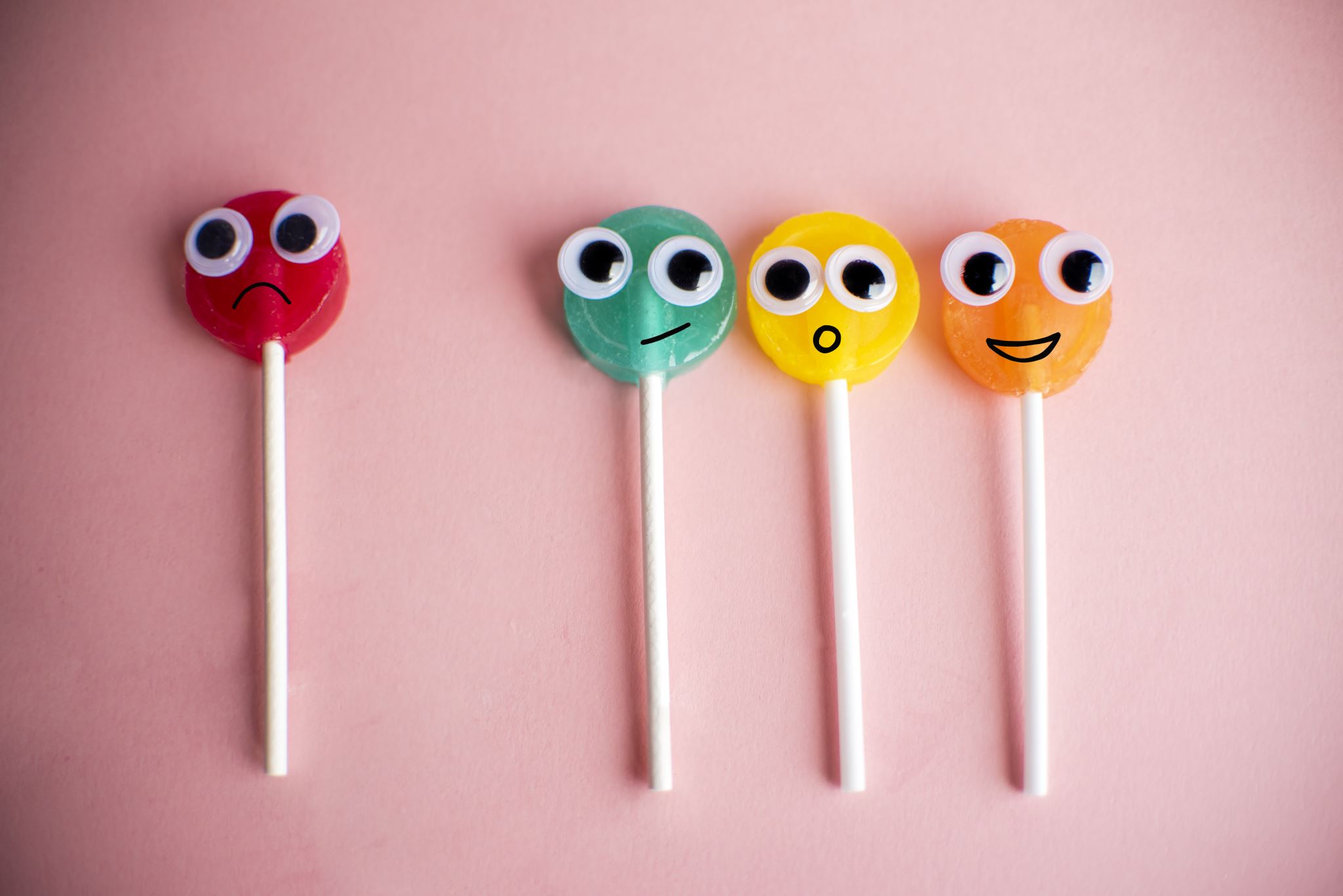 Les avantages et les désavantages
Du travail d’équipe
Les +
Procure une satisfaction aux membres.
Permet la mise en commun de ressources.
Peut accroître la motivation et l’engagement.
Peut faciliter la détection des erreurs. 
Améliore la réception des idées.
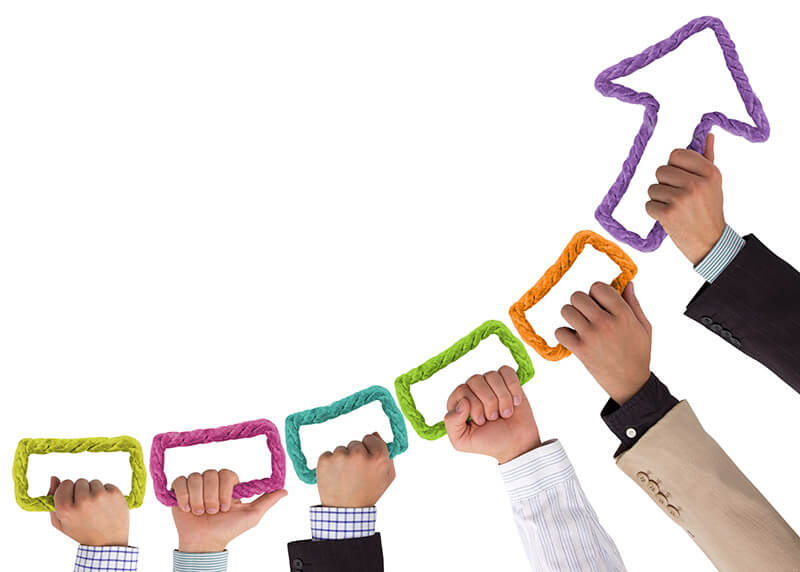 Les -
Encourage la paresse de certains membres.
Peut souffrir d’un conflit entre les objectifs perso versus le groupe.
Peut-être dominé par quelques membres.
Peut se trouver dans l’impasse (membre têtu).
Alourdit et prolonge le processus de décision.